Splunk
Primeri uporabe Splunka
Splunk @ Our Space Appliances
Splunk partner od leta 2012.
Resnični navdušenci nad Splukom.
Obilica izkušenj z razvojem programske opreme.
Močna podporna ekipa sistemskih inženirjev za IT projekte.
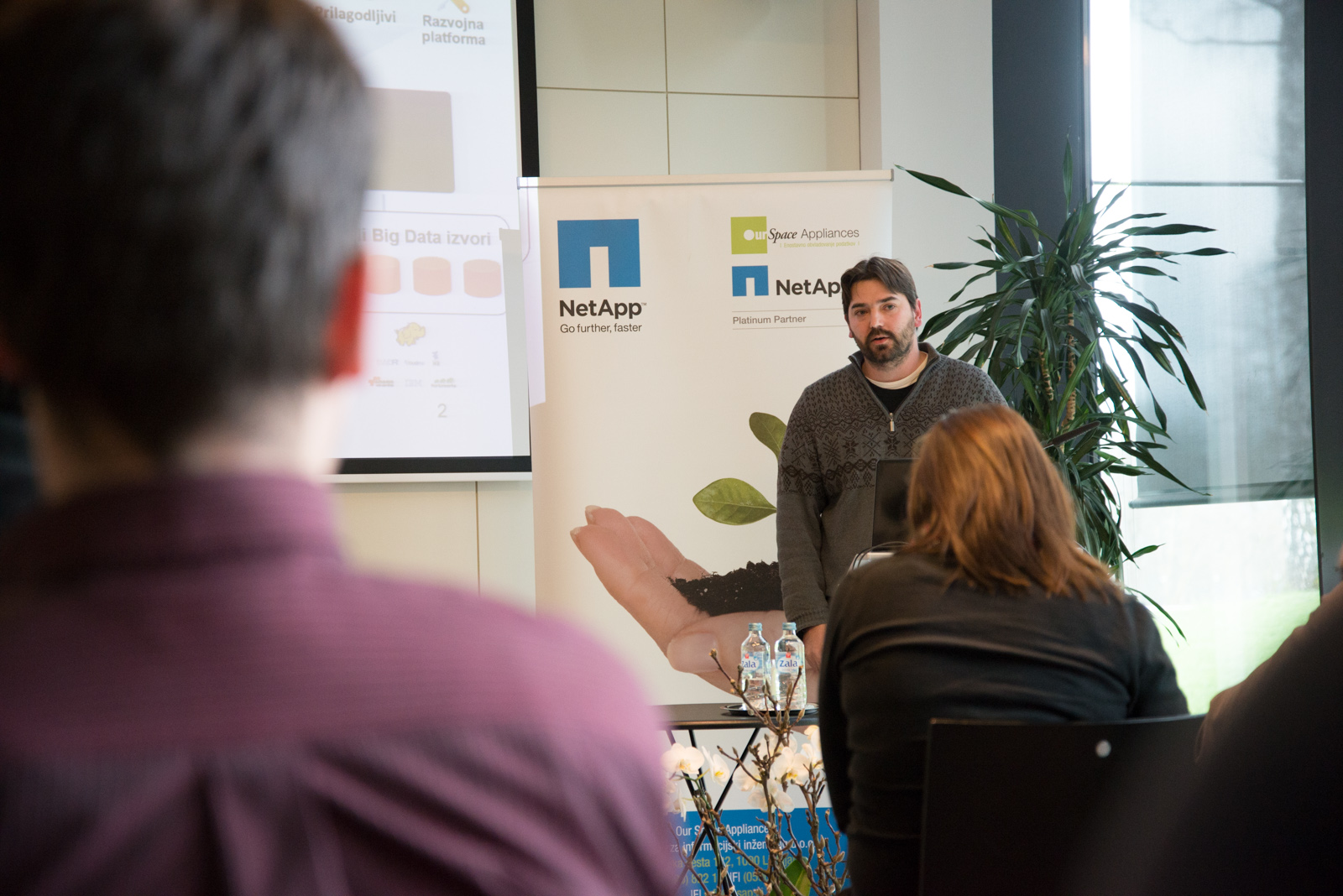 Andrej
Splunk Arhitekt
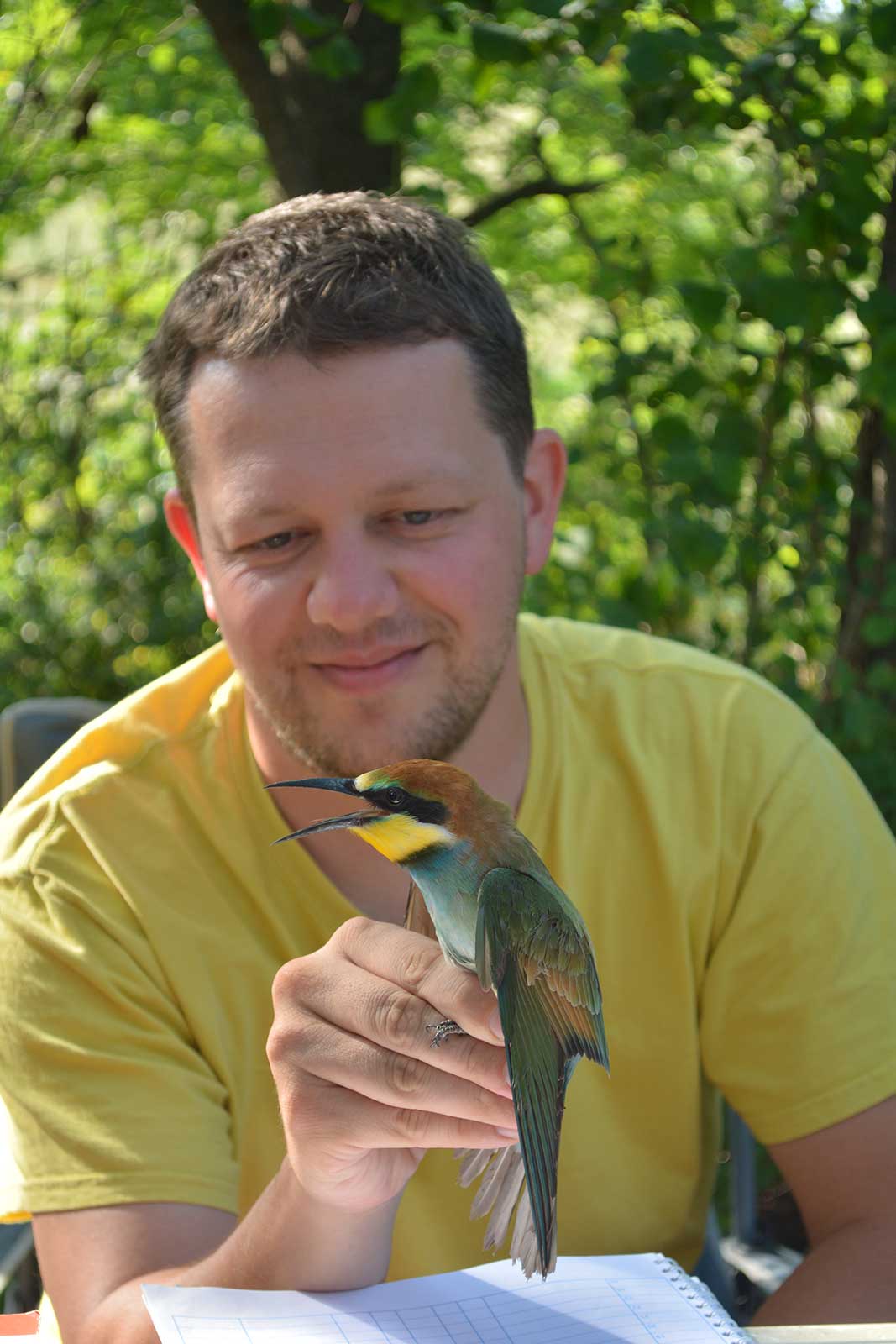 AljažSplunk navdušenec
ŽigaSplunk Arhitekt
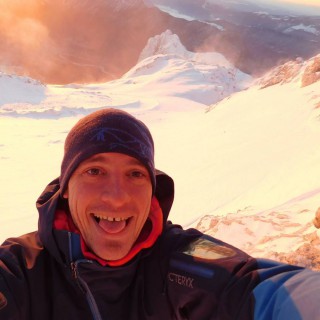 Splunk aplikacije
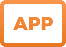 Standardne funkcije
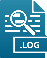 Združevanje implementiranih
Funkcionalnosti v zaključene celote – Splunk aplikacije
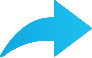 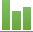 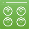 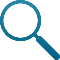 Iskanje
Vizuali-zacija
Dash-boardi
Izvoz
Razširljivost iskalnih funkcij in podatkovnih virov
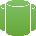 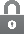 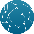 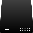 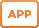 Analiza
Baze
Dnevniki
Aplikacije
Omrežje
Strežniki
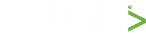 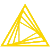 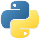 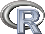 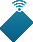 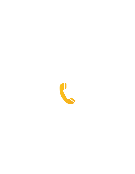 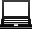 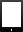 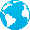 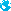 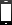 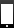 Statistični jezik R
Razvoj
iskalnih ukazov 
in podatkovnih virov
v jeziku Python
Klici analitičneplatforme KNIME
Podatki 
O klicih
Kliki spletnih strani
Naprave
Senzorji
Podatkovni viri
Povezljivost z aplikacijami
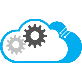 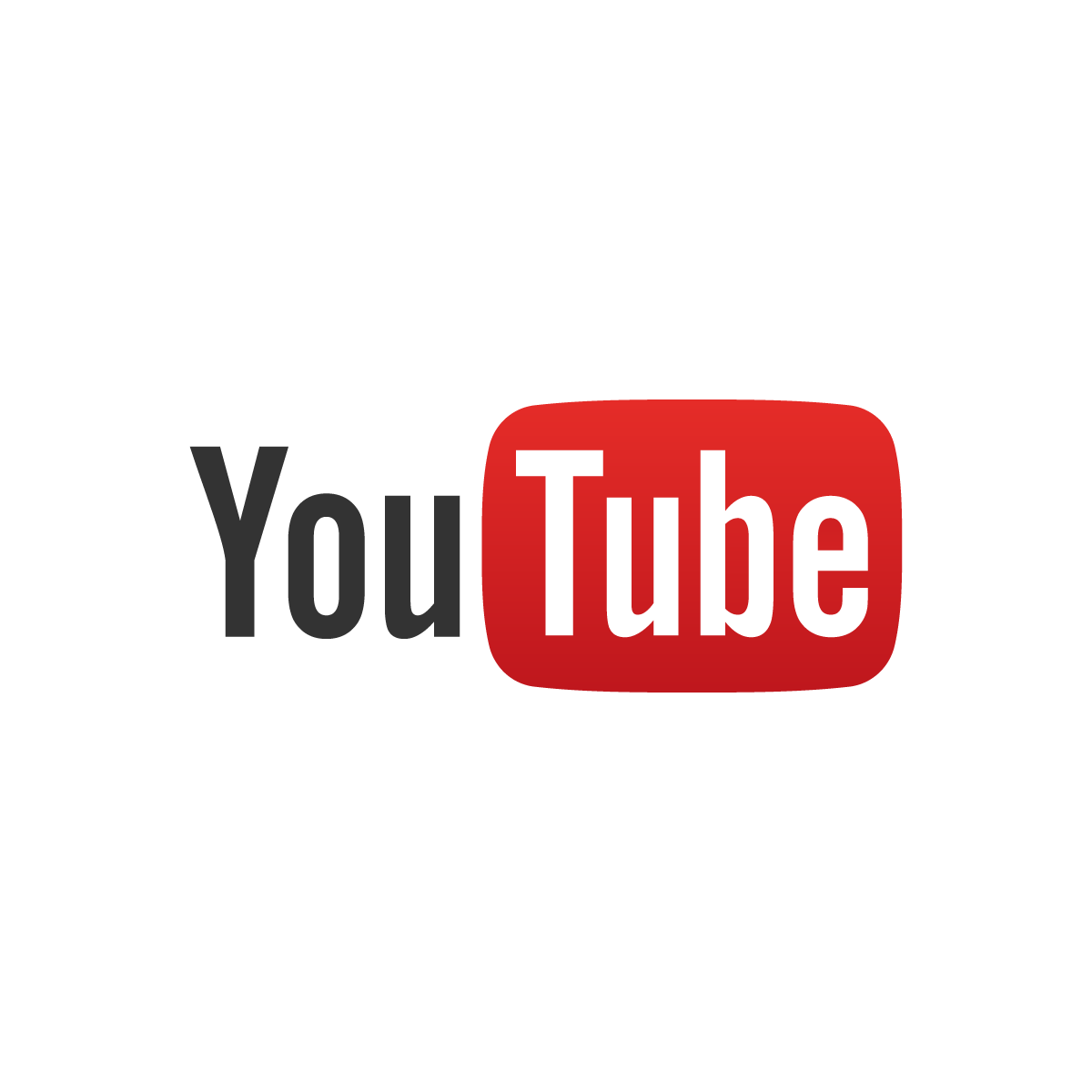 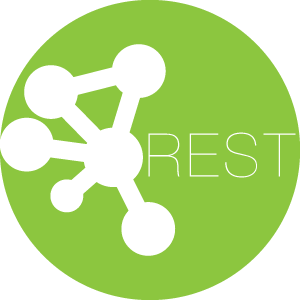 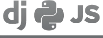 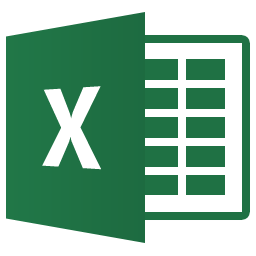 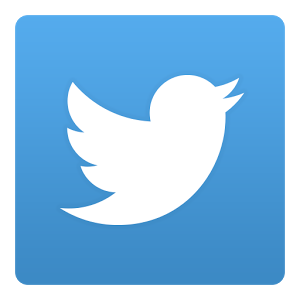 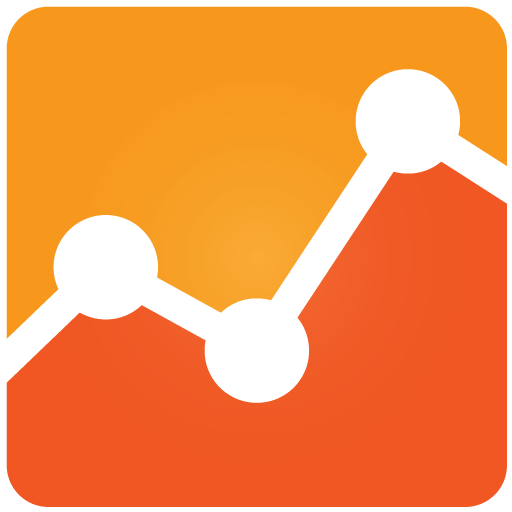 Dvosmerna komunikacija z aplikacijami
(poslovne aplikacije, intranet…). Aplikacije lahko poizvedujejo Splunk (REST, ODBC) ali pa Splunk posreduje podatke v aplikacije avtomatsko (zapis v bazo, REST).
Razvoj lastnih podatkovnih virov
Naši primeri uporabe
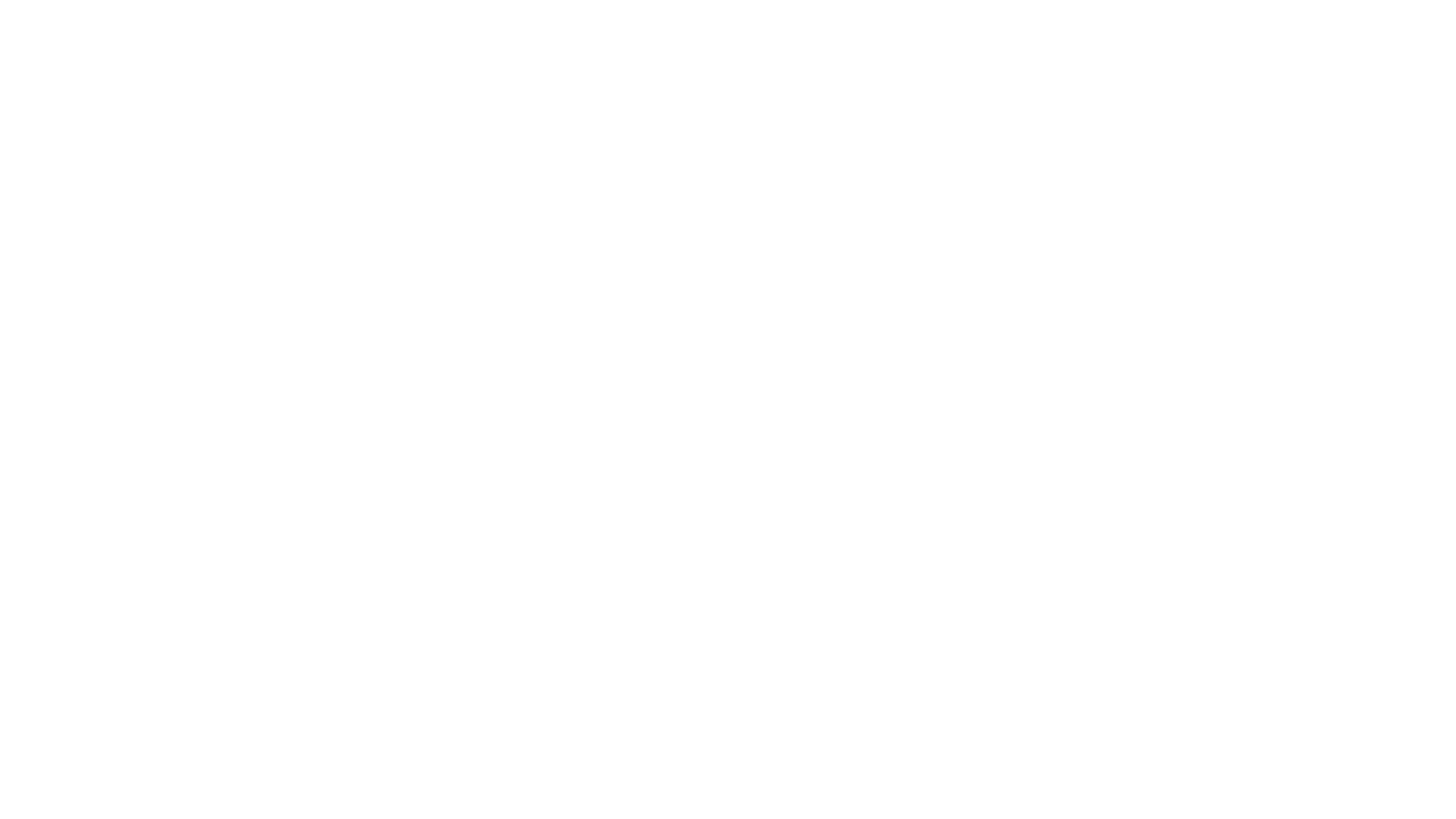 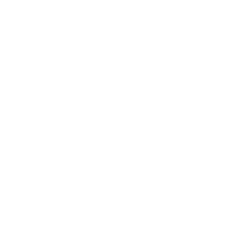 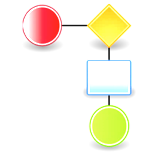 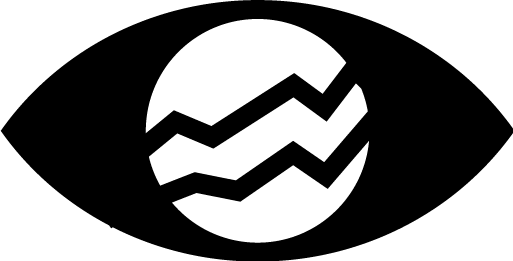 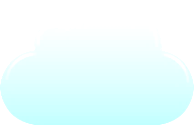 IT INFRASTRUKTORA
VARNOST IN SKLADNOST
Internet of things,RAZLIČNI VIRI,
Open data
RAZVOJ LASTNIHAPLIKACIJ
AD-hoc INPOSLOVNA ANALITIKA
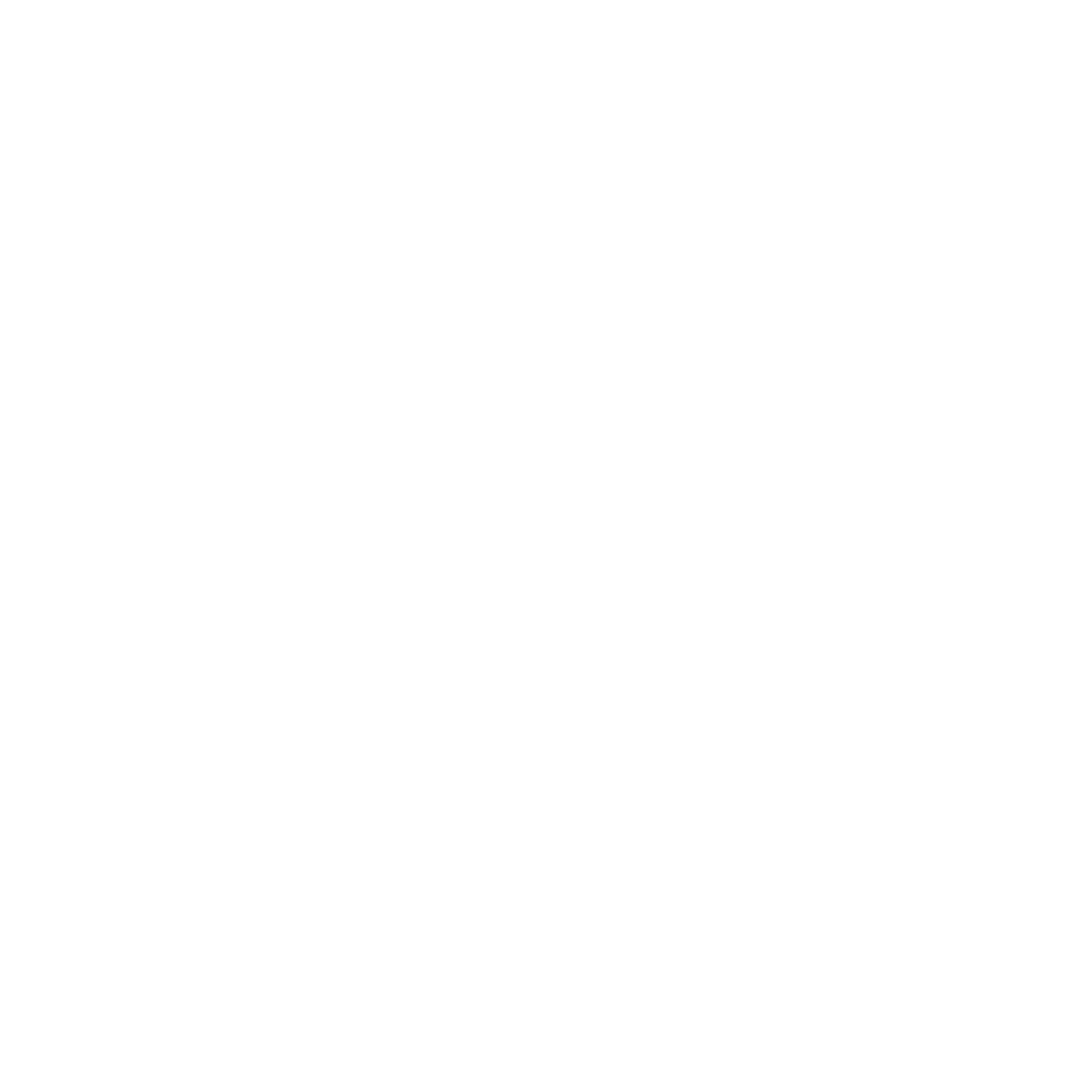 =
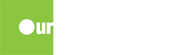 +
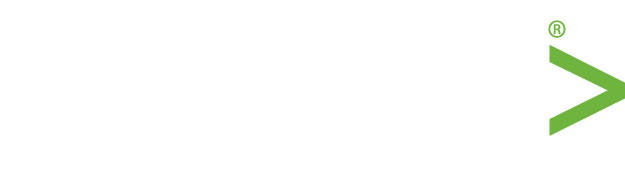 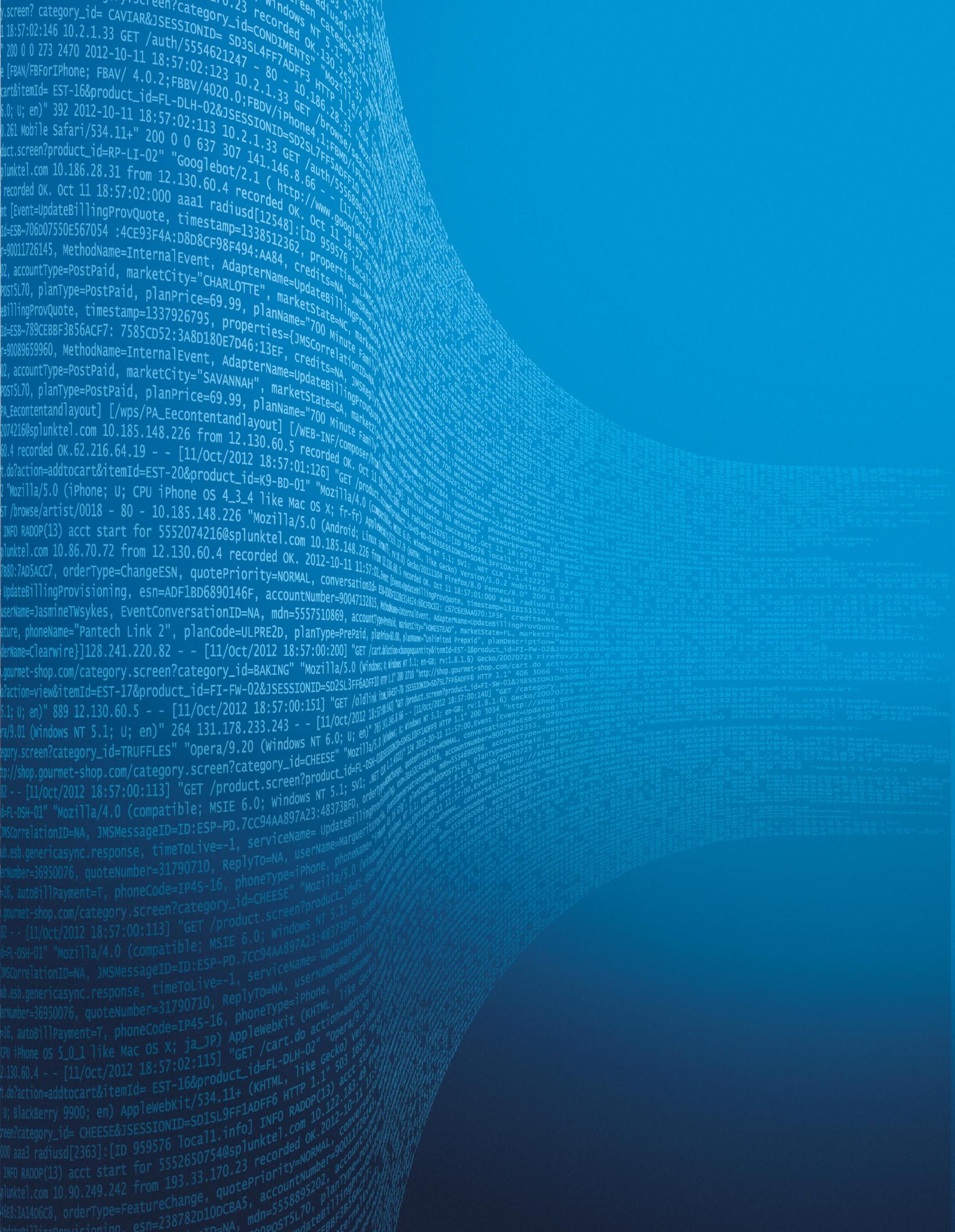 … kot platforma za IT infrastrukturo
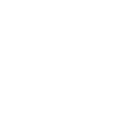 Področje kjer smo začeli.
Spremljanje NetApp krmilnikov.
Spremljanje delovanja mrežne opreme.
Spremljanje delovanja strežnikov.
Nadzor nad aplikacijami.
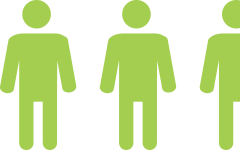 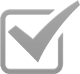 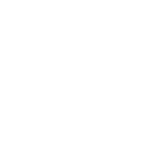 Dva in pol človeka?!
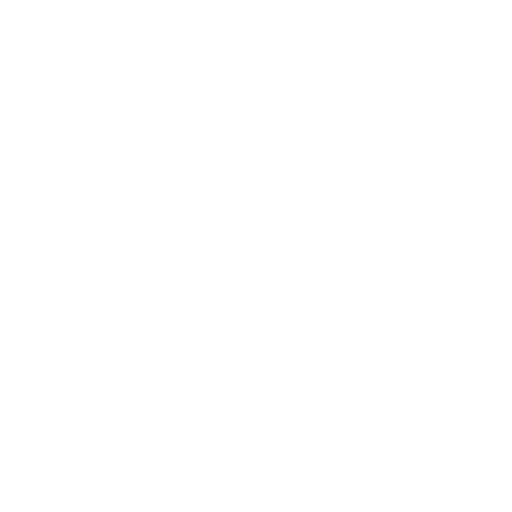 5
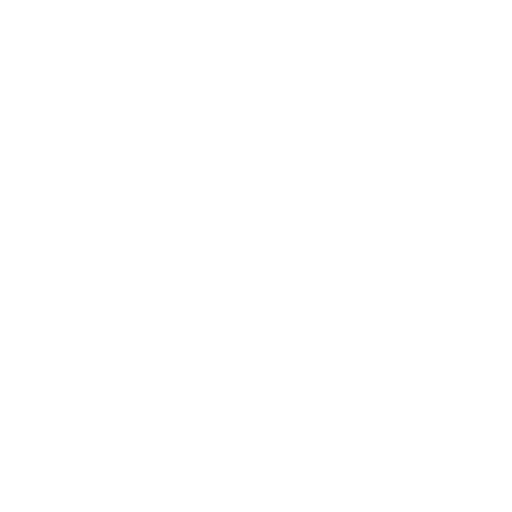 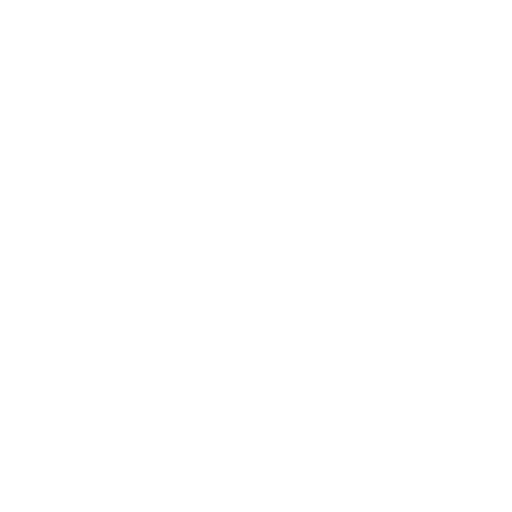 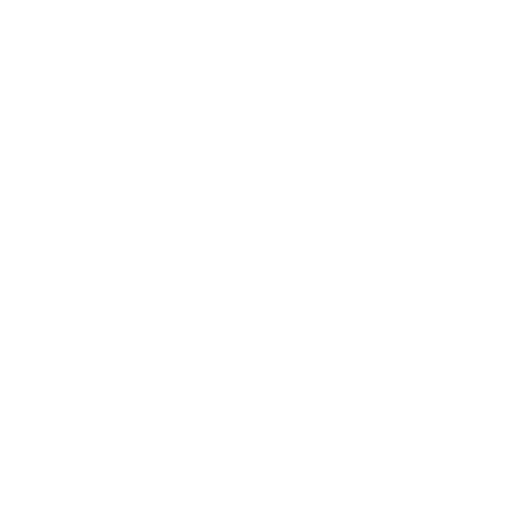 [Speaker Notes: Zakaj dva in pol človeka?
NetApp tedensko pošilja poročila o delovanju sistema preko elektronske pošte:
Pogodbeno smo obvezani, da ta poročila pregledujemo
Vsak kontroler pošlje paket 169 datotek v skupni velikosti 2-5MB
Spremljamo 140 krmilnikov

Potrebovali bi 2,5 človeka, da bi lahko v roku enega tedna ročno pregledali čisto vsa prejeta poročila.]
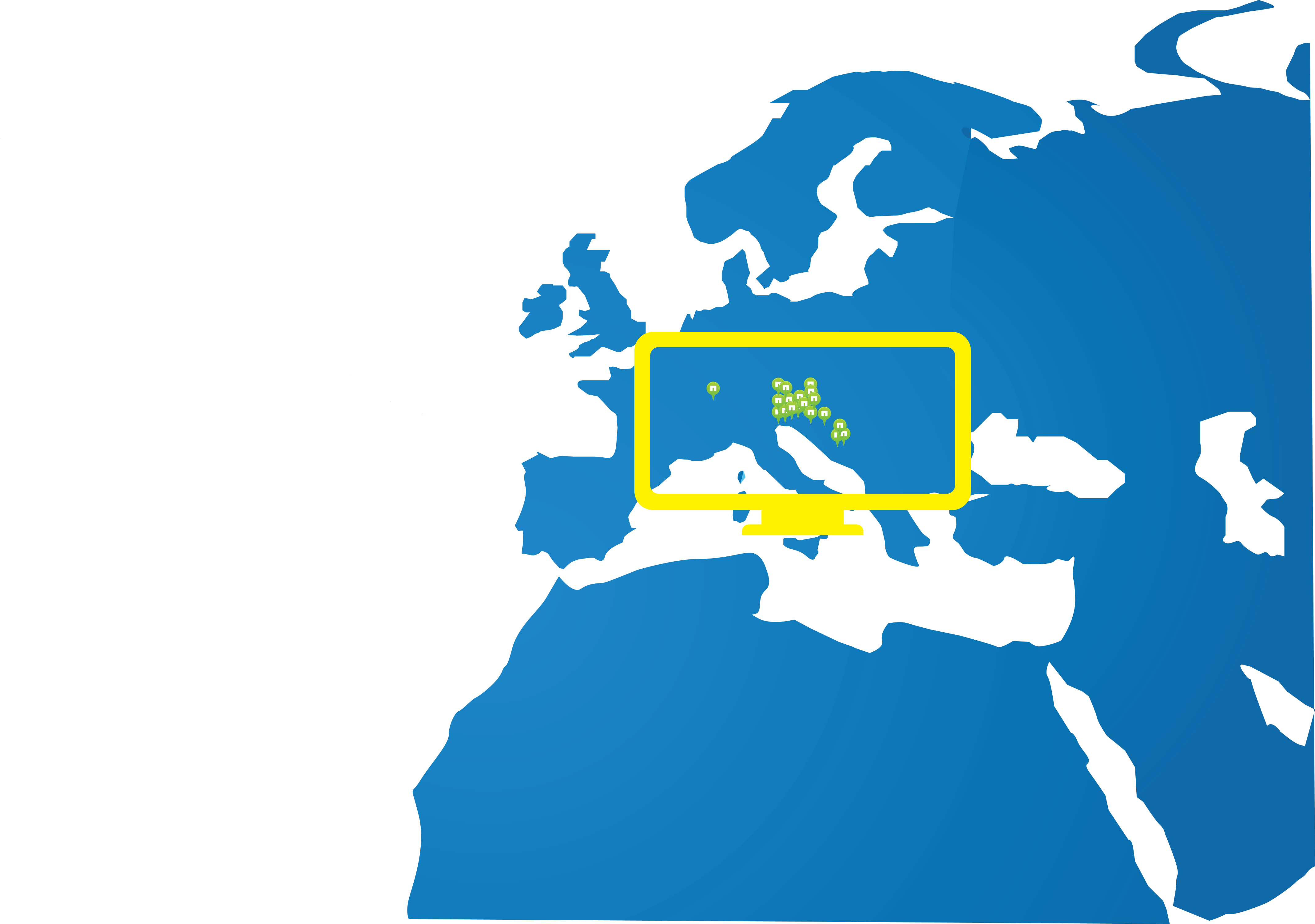 6
[Speaker Notes: We have NetApp controllers installed all around the europe. Controlling them and having an overview can be a bit tricky!]
Najprej pometimo pred lastnim pragom!
NetApp tedensko pošilja poročila o delovanju sistema preko elektronske pošte:

Pogodbeno smo obvezani, da ta poročila pregledujemo.
Vsak kontroler pošlje paket 169 datotek v skupni velikosti 2 - 5MB.
Spremljamo 150 kontrolerjev.
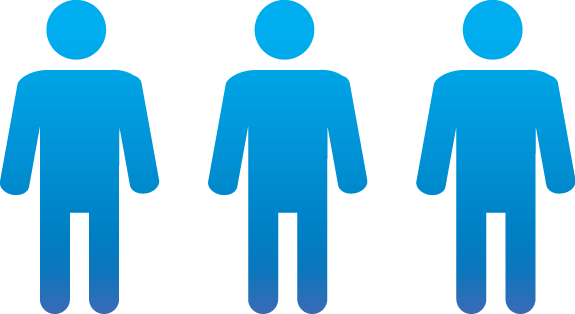 Potrebovali bi 2,5 človeka, da bi lahko v roku enega tedna ročno pregledali čisto vsa prejeta poročila.
Ali bi jih pregledovalo vaše podjetje?
7
Kaj smo storili
Razvili smo lastni Windows Service, ki zajema maile in jih zapisuje v Splunk. (Splunk SDK for C#)
Razbiranje polj z Regex.
Nekaj – pravzaprav ogromno – preglednih plošč.
Obvestila ob povečanju količine zapisov v dnevniških datotekah kontrolnikov,  manjkajočih poročilih…
8
… kot orodje za doseganje skladnosti
Skladnost z ZVOP-1
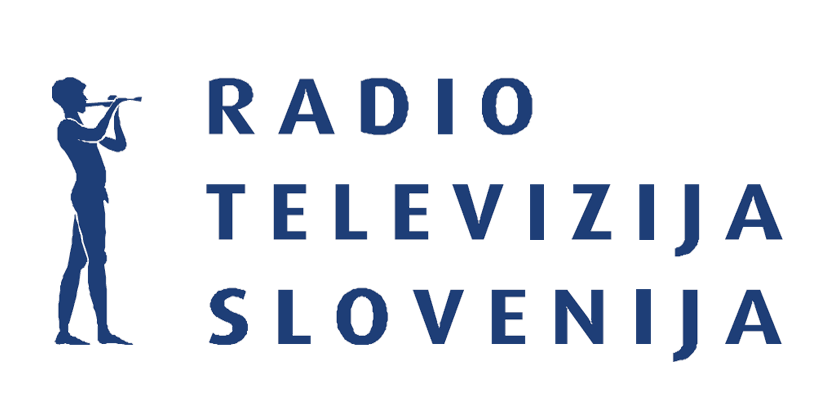 V zavodu Radiotelevizija Slovenija uspešno izpeljan POC.
Evalvacija različnih rešitev, s Splunkom še najbolje izpolnjene zahteve, ki jih nalaga ZVOP-1.
Zajem iz podatkovne zbirke Oracle:
Zajem podatkov o obdelavah (vpogledi, urejanje in izbrisi).
Grafični vmesnik za vpogled v obdelave posamezne stranke.
Podobno rešitev lahko izdelamo tudi na strežniku Microsoft SQL Enterprise edition.
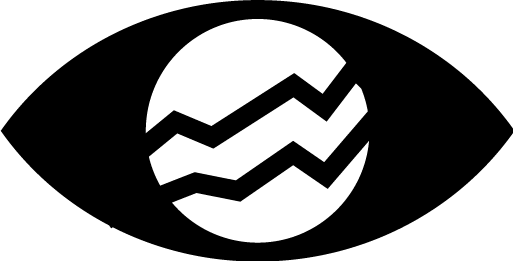 9
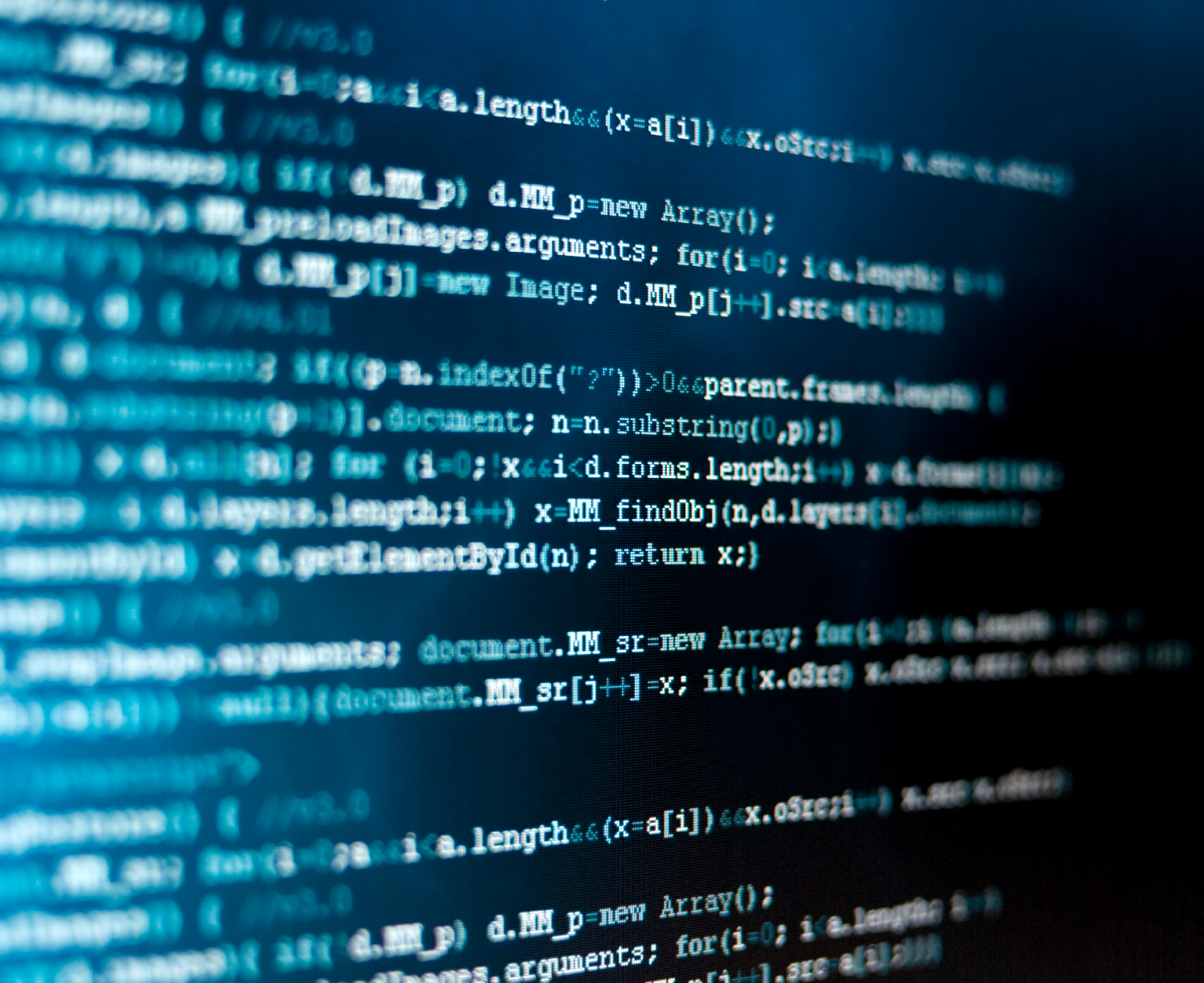 …kot platforma za ad-hoc analitiko
Dvignimo ugled IT oddelka
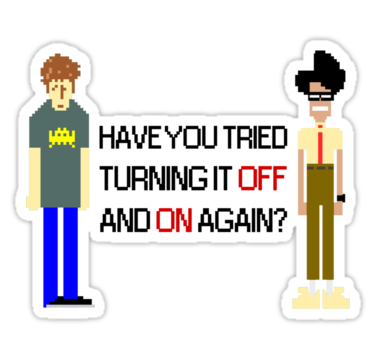 IT oddelek: kraj kamor gredo umret dobre ideje.
Ljudje, ki razvijajo in pri tem ne razmišljajo (codemonkey).
„Že pred petimi leti sem imel doma boljši računalnik kot ga imam še danes v službi.“
10
[Speaker Notes: Red Hat provides open source software products to the enterprise community. It started off as an operational tool, but quickly expanded to beyond operations. Currently, over 300 people use Splunk at the company. It’s used by folks across various teams including Platform Operations, InfoSec, Enterprise Architecture, Systems Engineering, IT Engineering, Identity & Access Management, GSS Developers, IT Management. 
Before Splunk:
Insight gathering was very manual and took a long time
To get information, sysadmins had to ssh into boxes to grep logs
Time to resolution of issues measured in days or weeks
No single place to access and visualize machine data
Correlation across disparate data sources was complex
After Splunk:
They have been able to address operational issues proactively, reduce the total number of incidents, improve code quality and gain tremendous visibility into Cloud deployments. To elaborate a little more:
Reduce Alert noise: Reduce the number of spurious pages from monitoring systems, combat alert fatigue among sysadmins, and well-rested (happy?) sysadmins have fewer “oops” moments
Improve Code Quality: With Splunk, the engg team was able to accelerate error reduction by 2 orders of magnitude in weeks, significantly exceeding their goals for the year. Now, they are able to quickly validate and troubleshoot code pushes to production, ensure that new code doesn’t negatively impact performance or user experience.  Developers now have access to real-time production data, responding to issues much before end users detect these issues.  When a user calls about a problem, they are able to guide them to a patch that has already been developed to address these issues thereby improving customer satisfaction. After just a few days of work with Splunk, the development team has been able to reduce the daily error rate by 1/3. 
Visibility into Cloud deployments: with Cloud becoming the default choice for most Redhat ‘s new applications, visibility into Cloud was critical. With Splunk, the Redhat team proactively monitor costs, enabling better budget planning, gain insights into performance and reliability of workloads moved to the cloud and enable detailed security audits.]
Svež veter v poslovni analitiki
Our Space Appliances: kombinacija različnih virov (CRM, ERP, poročila o delu, cashflow) izvoz na Intranet

GEN-I: kontroling izdanih računov, plačil, gibanja portfelja, analitika klicnega centra
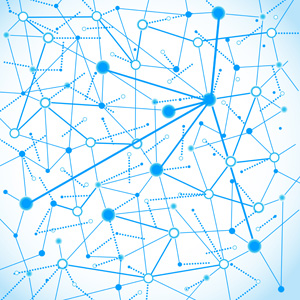 11
Plan
ERP
CRM
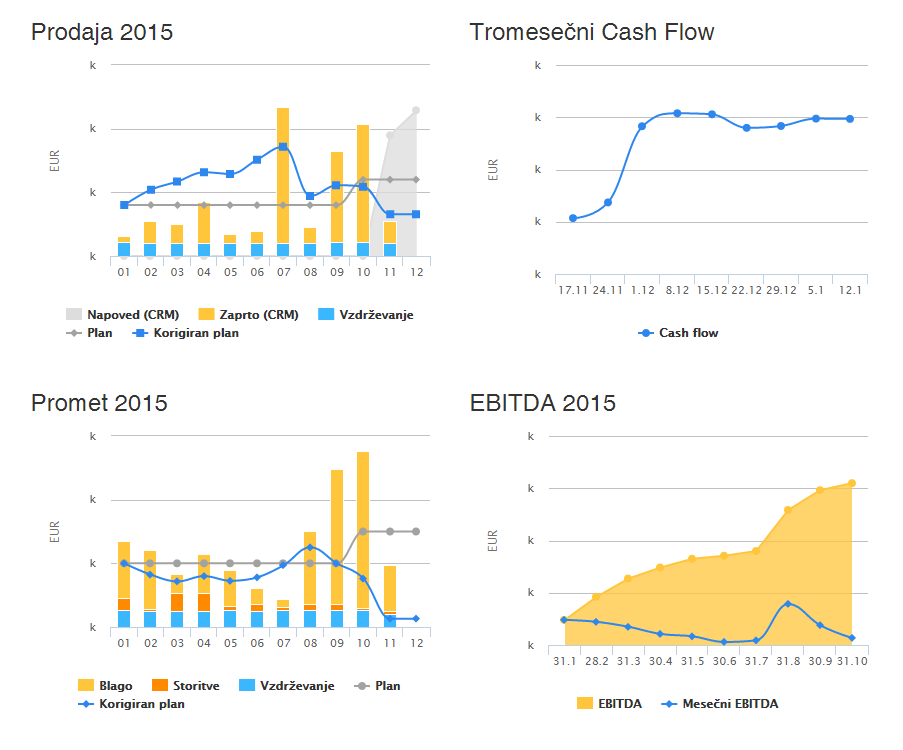 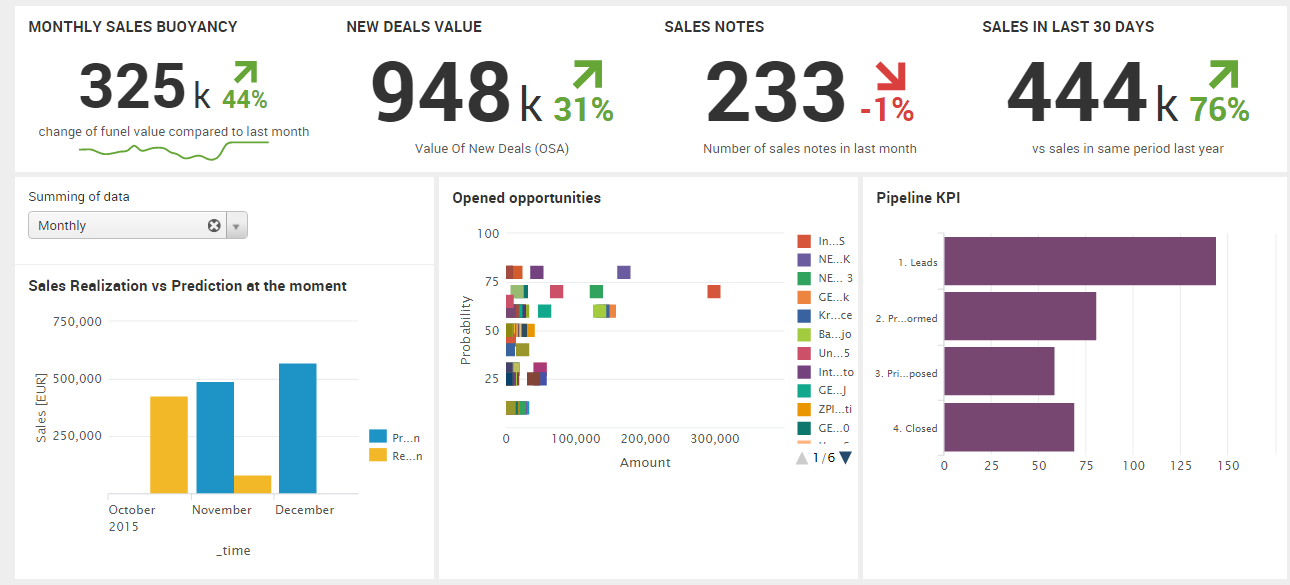 intranet
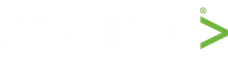 12
Digitalno trženje
Enoten pogled nad vsemi digitalnimi tržnimi kanali podjetja.
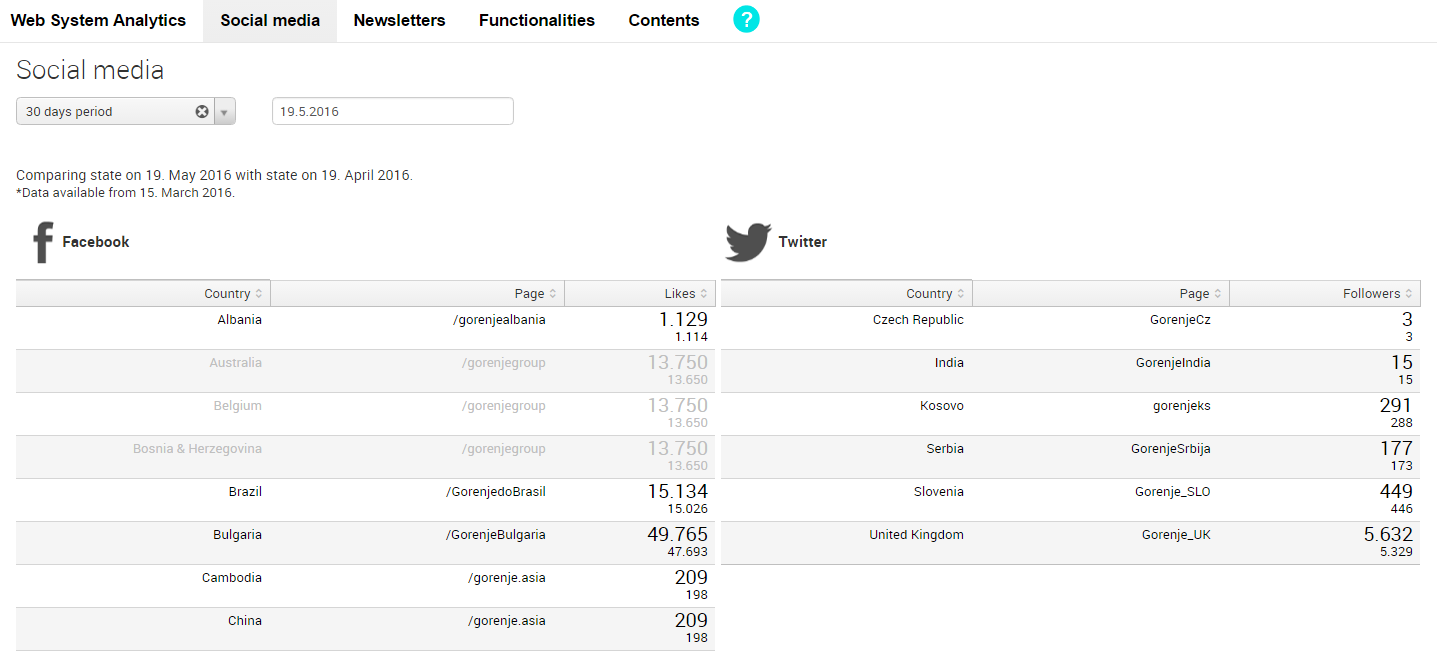 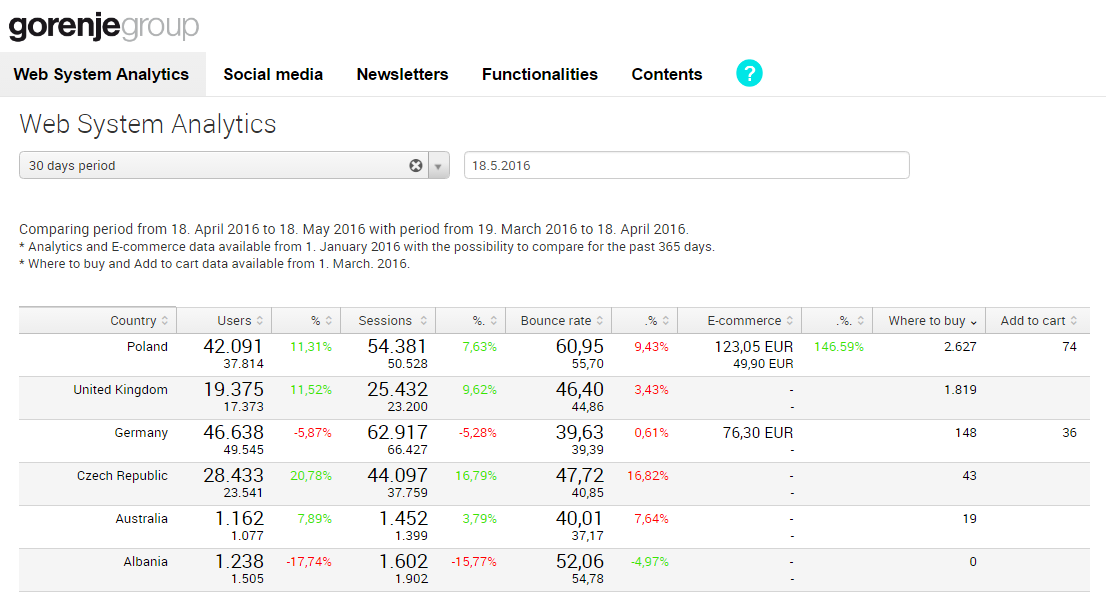 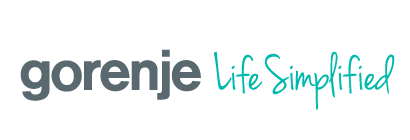 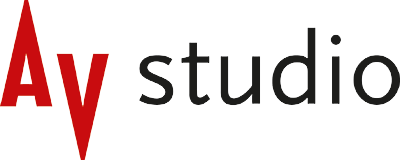 13
… kot platforma IoT in Open Data
Obogatite vaše podatke
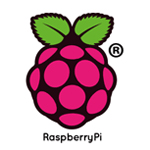 Iščimo podatke in korelacije tam, kjer ga doslej še nismo - a je bilo na dosegu naše roke.
Vse več naprav je povezanih na omrežje.
Tudi v Sloveniji imamo „Open Data“ iniciativo.
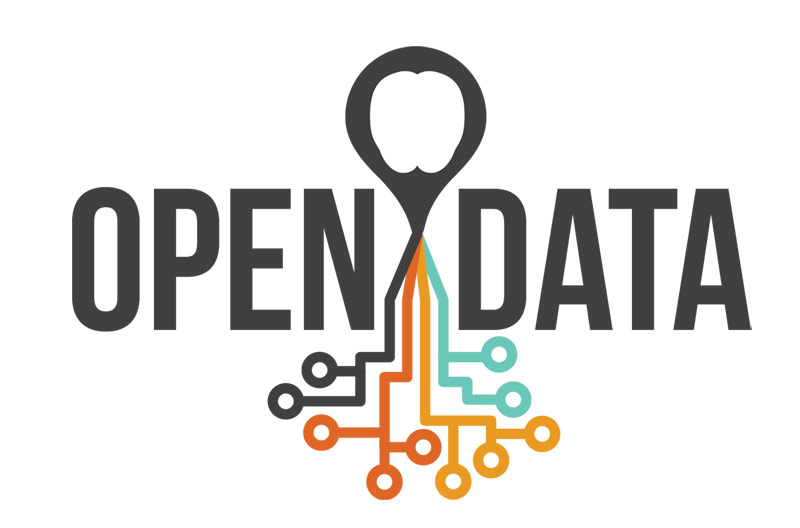 [Speaker Notes: Splunk is a Security Intelligence Platform and we can address a number of security use cases. We’re more flexible than a SIEM and can be used for non-security use cases. Splunk software can complement or replace existing SIEM deployments, while also addressing more complex security use cases, such as supporting fraud detection and finding insider threats.]
Iskalnik IZI v NEK
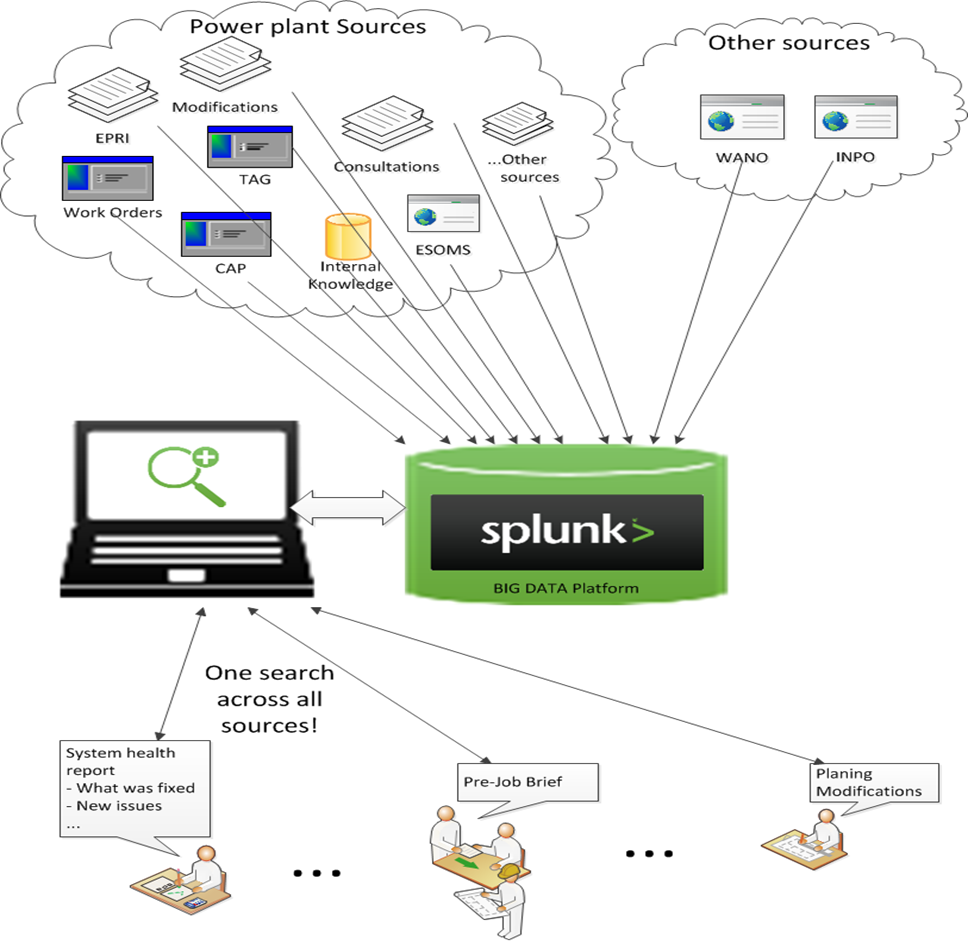 S pomočjo učinkovite rešitve za iskanje po podatkih iz različnih zbirk podatkov smo izboljšali upravljanje NEK.
Zaposleni lahko več časa posvetijo delu, saj lahko hitreje najdejo potrebne informacije.
Hiter in celosten dostop do informacij iz notranjih in zunanjih virov operativnih izkušenj.
Zmanjšano tveganje za nepričakovane odpovedi in izgube dohodka.
15
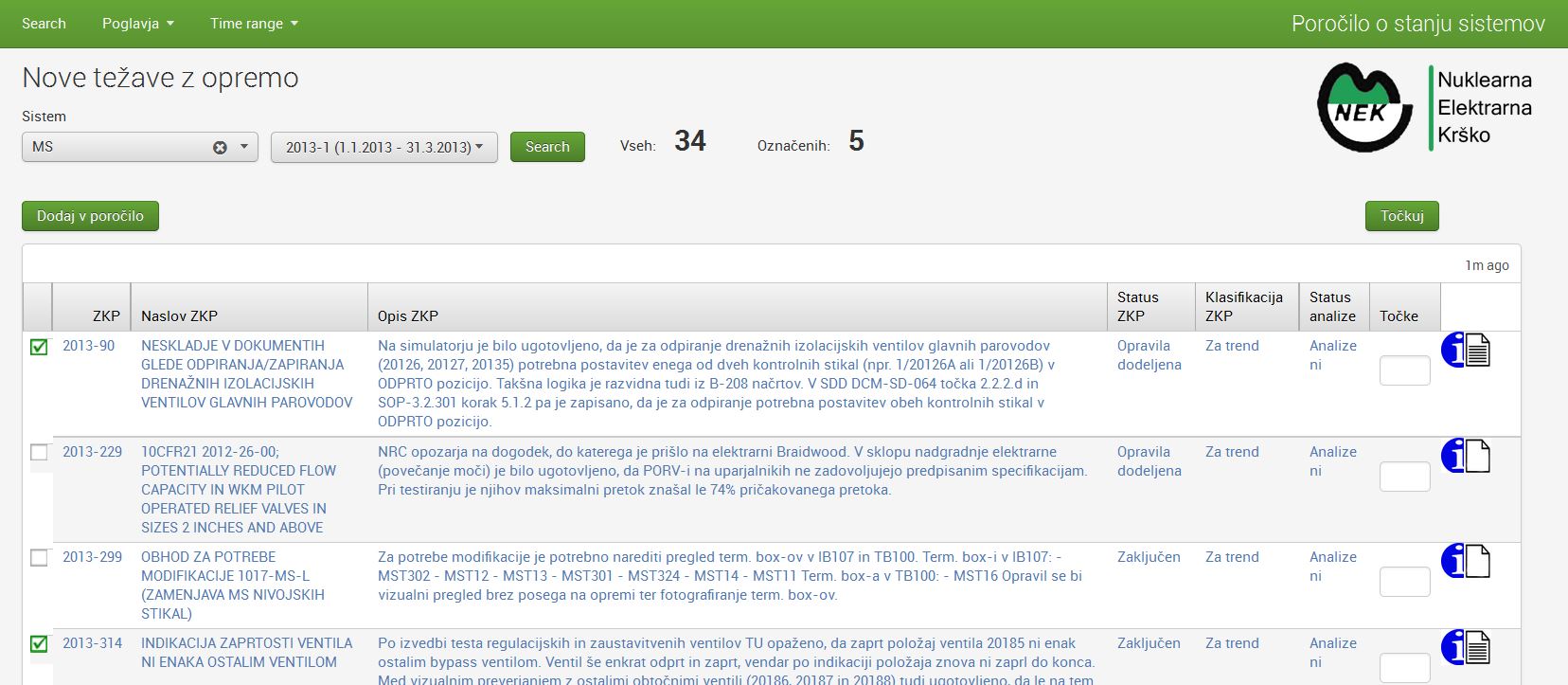 16
Razvoj lastnih aplikacij
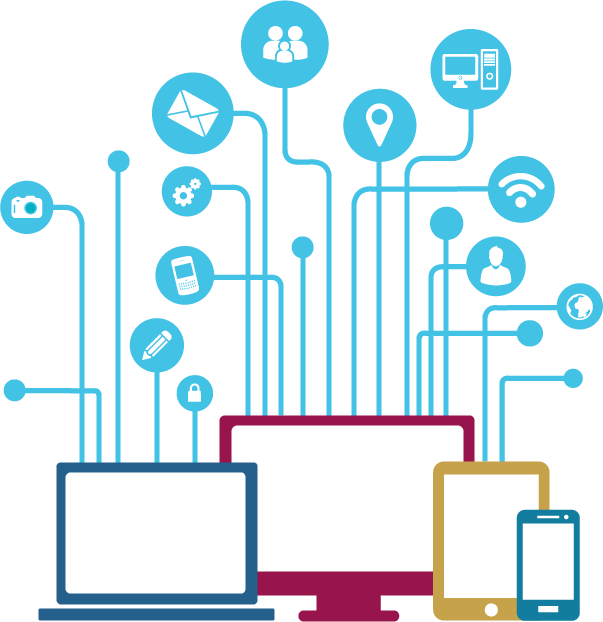 Integracija informacij iz Splunka v različnih aplikacijah:
Intranet, CRM, ERP
Razvoj lastnih iskalnih ukazov:
Pošiljanje podatkov na spletno storitev (Evolven Software).
Iskanja z mehkimi primerjavami nizov.
Iskanje po Microsoft Search Indexu.
Razvoj lastnih zajemov podatkov iz naslednjih virov:
Google analytics
YouTube
Excel datoteke
Hvala za vašo pozornost.
Vprašanja?
18